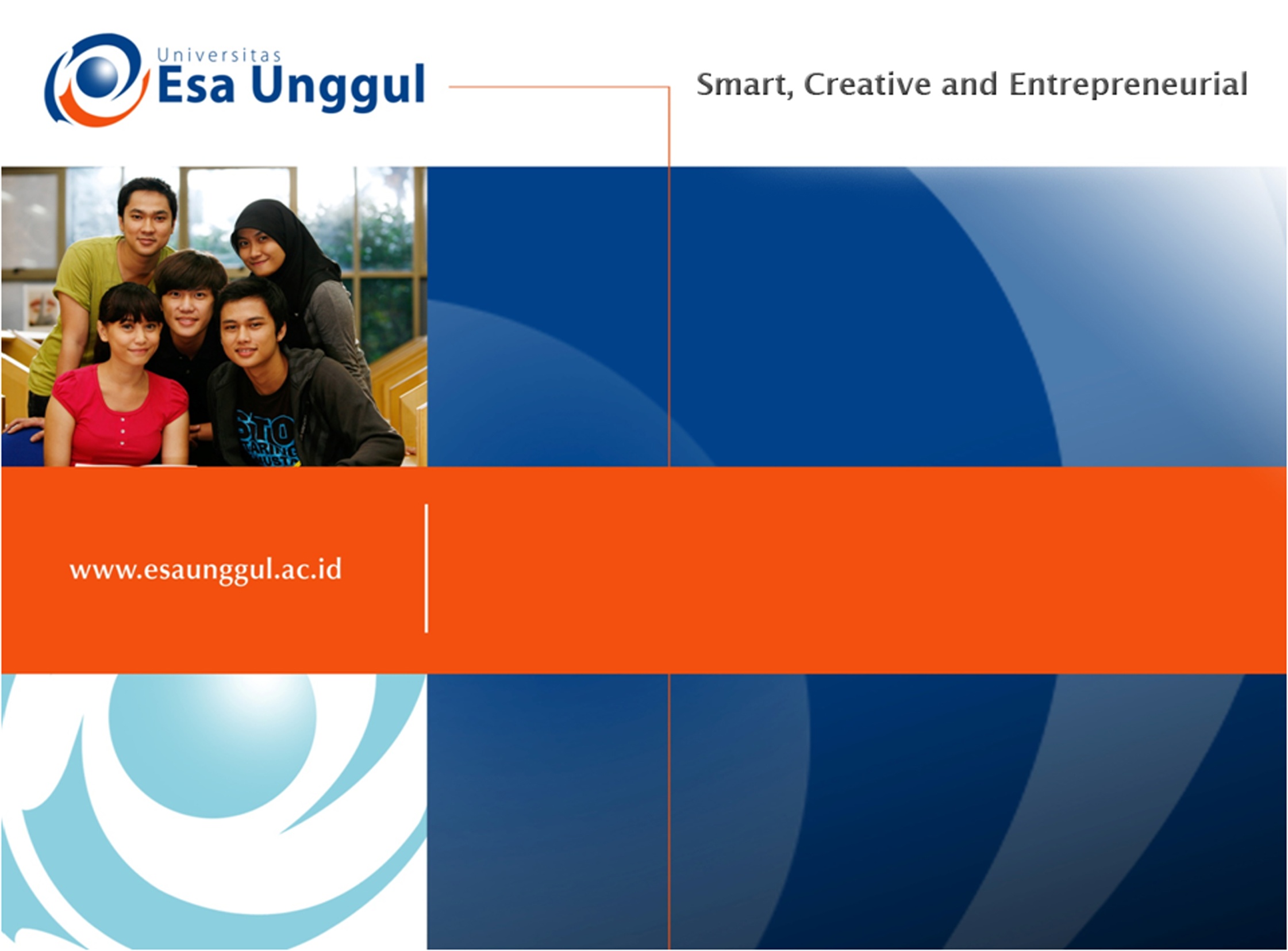 SESSION 8: 
LITERATURE REVIEW: SYNTHESIZING THE SOURCES
SRI LESTARI, MA
ENGLISH EDUCATION DEPARTMENT
INTENDED LEARNING OUTCOMES
01. To synthesize many sources of literature review
02.
To select relevant theories for literature review chapter (identifying themes)
SKILLS NEEDED IN LITERATURE REVIEW
To use the literature to support your idea
To provide readers with just the right amount of literature regarding the sequence of events leading up to the current situation
Present background information clearly: 
Systematically elaborate the achievements and limitations of other studies
Relate your new facts and data to these studies
SKILLS NEEDED IN LITERATURE REVIEW
Survey of the literatures: select relevant theories (identify academic sources) and synthesize some sources
Introduces the main topic (to start a paragraph)
Reviews a major study on the topic (citing and referencing)  integrating ideas, summarizing, paraphrasing, and quoting; 
Summarize the implication of the study (to end the paragraph) and introduce to the next topic
A POSSIBLE LR STRUCTURE
State your purpose and how the LR is organised
Introduction
Link
The body needs a number of sections and/or paragraphs
Link
Link
Link
Summarise & conclude
You may indicate how this links to your research
Conclusion
[Speaker Notes: RQs = research questions. This may not be suitable for all LRs.]
SURVEY THE LITERATURE
Academic sources: books, published report, journal articles
Forms : theoretical ideas, critical evaluations, research findings, and scholarly opinions
Categories: primary and secondary sources
SYNTHESES OF MORE THAN ONE SOURCES
Infer and make explicit relationships (connections) among them
Reveal a line of inquiry together with accepted knowledge and the debates; overlapping views
Highlight the similarities and differences among the studies
Set up charts or tables to include key points, do comparison and contrast
EXERCISE 1: Your reading
.
How did the writer organise their LR?
What themes did she/he/they include?
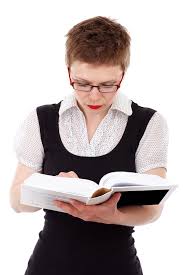 EXERCISE 1: READING
What is the paper/chapter about?
What’s it purpose?
How successful is it? To what extent are you persuaded of its argument?
How does it link to other texts on the same theme/theory…?
What’s its significance in relation to your research?
LR GENRE ANALYSIS
Adapted from Swales and Feak, 2012
[Speaker Notes: Talk through this – make notes. Explain this (talk through non-academic text). Students do this on paper.]
IDENTIFY AND SUMMARIZE LR SOURCES
YOUR RESEARCH TOPIC/TITLE:
[Speaker Notes: Talk through this – make notes. Explain this (talk through non-academic text). Students do this on paper.]
EXERCISE 2: COMPARE AND CONTRAST
Draw a table to compare and contrast the evidence from some relevant literature sources. 

YOUR TITLE/TOPIC Of RESEARCH: …………………………………..
SIMILARITY AND DIFFERENCES/CONTRAST
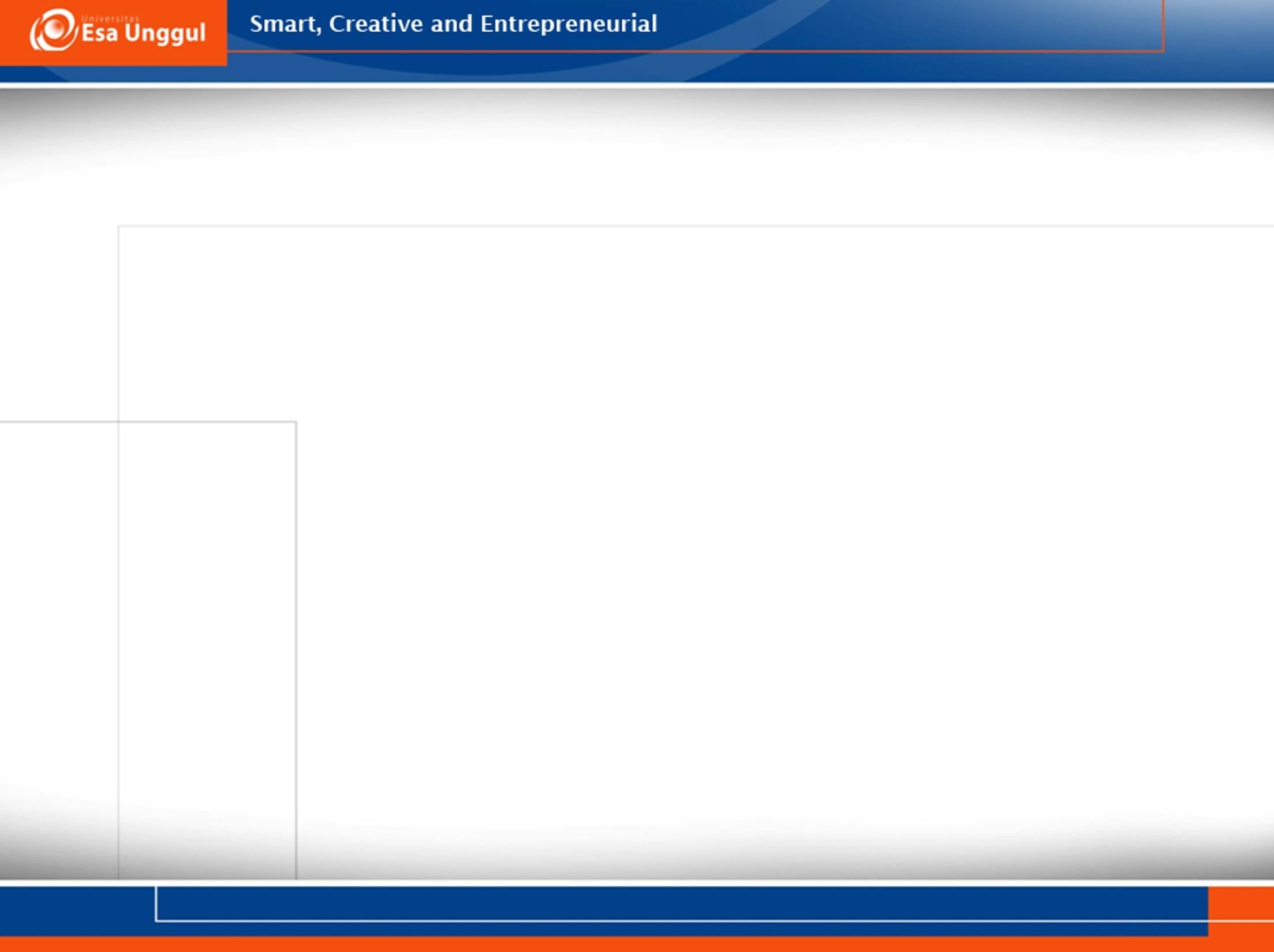 REFERENCES
Bowker, Natilene. (2007). Academic Writing: A Guide to Tertiary Level Writing. NZ: Student Learning Development Series of Massey University.
Wallwork, Adrian. (2013). English for Writing Research Papers. New York: Springer.
Swales, J.M & Feak, C.B. (2012). Academic Writing for Graduates Students. Michigan: Michigan ELT